1
Föräldramöte FF P14
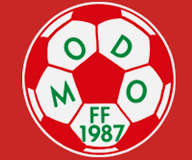 2
Agenda
Välkomna!
Ledare
Mål för Modo FF P14 säsongen 2022
Modo FF  Vision & värdeord
Praktisk information - träning
Praktisk information - laget 
Kommunikationskanaler
Lärgrupper
Kom ihåg!
Övriga frågor/Avslutning
3
Välkomna!
Vi ledare vill hälsa alla spelare och föräldrar tillbaka till en ny säsong.
Alla spelare som var med ifjol när terminen slutade fortsätter i år, jättekul!
18 spelare i dagsläget, finns plats för fler 
4
Styrelsen
Bra stöttning till oss som ledare & lag
Tränarträffar inom föreningen för att byta erfarenheter, arbeta med en trygg miljö och arbete med spelarutvecklingsplanen.
Modo FF utbildar föreningsdomare så alla spelare födda 08,09 och10 kommer att gå, obligatorisk.
Viktigt att stötta dessa domare under match, både föräldrar, ledare och spelare tar ansvar.
Det finns ett driv i föreningen som är jättekul!
Mycket positivt på gång
Ny multiarena 2023 där Kempevallen låg, vad innebär det för Modo FF, diskussioner pågår
Ekonomi i balans
Jobbar aktivt tillsammans med RF-SISU med vår värdegrund
Föreningsstödjare
Utbildningar, både för ledare och föräldrar
5
Ledare
Vakant			Lagledare 
Vakant			Domare	
Sandra Nordin		Tränare		
Daniel Bäckman		Tränare		
Karin Ekengren		Tränare		
Maria Karlström		Tränare	
Föräldrar är indelade i lärgrupper (kommer senare i presentationen)
6
Mål för Modo P 14 - övergripande
Vi ska jobba utifrån Modos värdegrund Glädje – Gemenskap – Utveckling
Laget kommer sätta interna mål utifrån värdegrunden, som vi följer upp gemensamt inom laget (och med föräldrar?)
Alla som startar ska finnas kvar vid säsongens slut
Involvera föräldrar i föreningen
7
Vision
Vision 
Så många som möjligt så länge som möjligt i Modo FF
8
värdeord
Värdeord
Glädje – Gemenskap - Utveckling
9
Värdegrund
Glädje är en viktig drivkraft för att idrotta och bidrar till gemenskap, intresse och engagemang. Spelare som har roligt utvecklas och är aktiva längre. Vi ska därför se till att det finns glädje i det vi gör – både på och utanför planen.

I Modo FF får alla vara med. Vi vill att alla ska trivas och känna att man är en del i en god fotbollsgemenskap, såväl i hela föreningen som i ett lag. Föreningen ska vara en inspiration för utveckling både idrottsligt och socialt.
10
Forts. Värdegrund
Vi föregår med gott exempel och visar öppenhet och respekt för människors lika värde. Alla ska bemötas med värdighet och respekt.
Vi motverkar alla former av diskriminering och vi gynnar arbetet för jämställdhet och mångfald. Vi vill varandras framgång och verksamheten utgår från delaktighet och engagemang. Alla i föreningen har olika men lika stort, gemensamt ansvar att se till att vår verksamhet bedrivs på ett så bra sätt som möjligt. 
Alla ska få möjlighet till utveckling, såväl på som utanför planen. Vi stöttar varandra, visar god vilja och gör alltid vårt bästa.
Vi inspirerar varandra att ta steg för steg att utvecklas vidare. Listen att lära sig mer blir drivkraften att gå vidare. Vår uppgift är att visa på glädjen i att idrotta och att odla ett livslångt fotbollsintresse hos alla trots olika förutsättningar. Varje enskild spelare skall ges möjligheten att utvecklas sitt kunnande.
11
Kommande aktiviteter i Modo FF
Inskrivning Lag 16
Modo Bears – barn födda 2017-2015
Utbildning föreningsdomare ev. samarbete med DIF
Föreningsdagen – kommer utskick om fördelade arbetsuppgifter
Försäljning New Body under maj månad
Nationaldagscupen 6/6. Första året i spelformen 5 mot 5 (mer info kommer att skickas ut men boka upp datumet redan nu då vi kommer att spela)
Planering av Hörnettdagen (27e aug)
12
Praktisk information - träning
Träningsdagar på GRUS är tisdagar och torsdagar 17:30-18:30 
Så fort grusplan är spelklar kommer vi skicka ut kallelse via laget.se, ev början maj
Träningsdagar på GRÄS är tisdagar 18:00-19:00 och torsdagar 18:30-19:30
Ev slutet maj
Samarbete med P13
Anmälan till varje träning, skickas ut via laget.se
Sommaruppehåll juli, träningsstart början av augusti
Benskydd och fylld vattenflaska = obligatoriskt på varje träning
Smycken, klockor, mobiler och kepsar lämnas hemma (eller lämnas i sin ryggsäck innan träningen)
Alla ledare lämnar in registerutdrag (från Polisen) till styrelsen
Du som föräldrar får gärna stanna om ditt barn behöver det men är inget krav från ledarnas sida
13
Praktisk information - laget
Uppdatera kontaktuppgifter på laget.se vid förändringar (eller komplettera om det saknas)
Som det ser ut nu är det ofta bara en vårdnadshavare, se till att båda finns med då mailutskick med information når båda
Medlemsavgift 200 kr/spelare alt 300 kr per familj, faktura skickas ut innan sommaren
Träningsavgift 700 kr för 8-9 åringar (Tillgång till anläggning, material, utbildade tränare/domare, rabatter hos Intersport, försäkran, lån av matchtröjor/shorts)
Inget beting under 2022 (var inget beting under 2021 heller)
Försäljning av New Body (försäljning sker under maj, mer info kommer inom kort)
Föreningskläder (Adidas) kan beställas via Intersport, glöm inte att koppla ert medlemskap till Modo för privata inköp!
Anmäld till Moälvsserien med två lag, mer info kommer senare.
Domaravgift är 150 kr/match så när vi har två lag blir det 300 kr. vid hemmamatcher.
14
Kioskverksamhet
Anordnas till varje match av lagen själva 
Alla inköp bekostas av respektive lag och intäkterna går fullt ut till laget.
Ansvaret att hålla kiosken öppen har det spelande hemmalaget och bemanningsansvaret fördelas inom laget av lagets kioskansvarige
Det finns möjlighet till viss förvaring för lagen inne i kiosken, respektive lag ansvarar för att märka upp sina inköp för försäljning och städa och hålla kiosken fräsch. 
Erbjudande om kioskförsäljning under Modo Bears, förtjänst går till laget. 
Hamburgare säljs separat av damlaget.
Förra året var det ca 75 deltagare. I år ska alla träna samma tid
28/5, 4/6,11/6, 18/6, 6/8, 13/8,20/8, ev 28/6
15
Kommunikationskanaler
WhatsApp
Kommentera ej utskick i ”onödan” med tummen upp, glad emoji etc
Är det en fråga vi behöver ett snabbt svar på är vi tydliga med det i meddelandet.
Har ni en fråga som rör ert barn specifikt, ta gärna kontakt med oss ledare separat.
Laget.se
Anmälan till träningar skickas ut från laget.se, viktigt att svara om ditt barn kommer eller inte för planering av träningen.
16
Lärgrupper
Modo FF har kommer att organisera hela sin verksamhet utifrån lärgrupper.  Det innebär att varje lag kommer ha representanter till varje lärgrupp, istället för att lägga ut ansvar på enskilda lag
Syftet är att Modo ska verka för ökad föräldradelaktighet men även att man ska få möjlighet att välja inom vilket område man vill och kan vara delaktig i
Genom ökad föräldradelaktighet kan vi ledare fokusera mer på att skapa en så bra fotbollsmiljö som möjligt för ditt barn
Vi tror på att många kan göra lite, istället för att några få ska göra allt
Bonus är att det är kul att lära känna fler inom laget/föreningen!
Fördela deltagare i lärgrupperna (se Excel fil)
17
Roller - Lärgrupper
Materialansvarig
Ekonomiansvarig 
Försäljningsansvarig
Kioskansvarig
Arrangemangsansvarig
Anläggningsansvarig
Matchvärdsansvarig (roll som lagledare kan ha men även delas med andra)
18
Kom ihåg!
Fotboll är ett spel
Deltagarna är barn
Ledarna är ideella
Domarna är mänskliga (och oftast unga…)
Ingen här är proffs
Vi är här för att ha roligt!
Modo FF är en liten förening, vi behöver hjälpas åt
19
Övriga frågor / Avslutning/Att GÖRA
Uppdatera dina uppgifter på laget.se/Modoff-P14, lägg in information för båda vårdnadshavarna med mail och tfn
Boka New Body försäljning under maj
Boka in cup 6/6 på Kempevallen, tider kommer närmare
Boka in Hörnettdagen 27e augusti
Lägg in träningstider 
Träningsdagar på GRUS är tisdagar och torsdagar 17:30-18:30 
Träningsdagar på GRÄS är tisdagar 18:00-19:00 och torsdagar 18:30-19:30
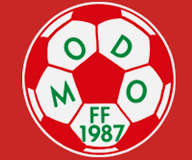